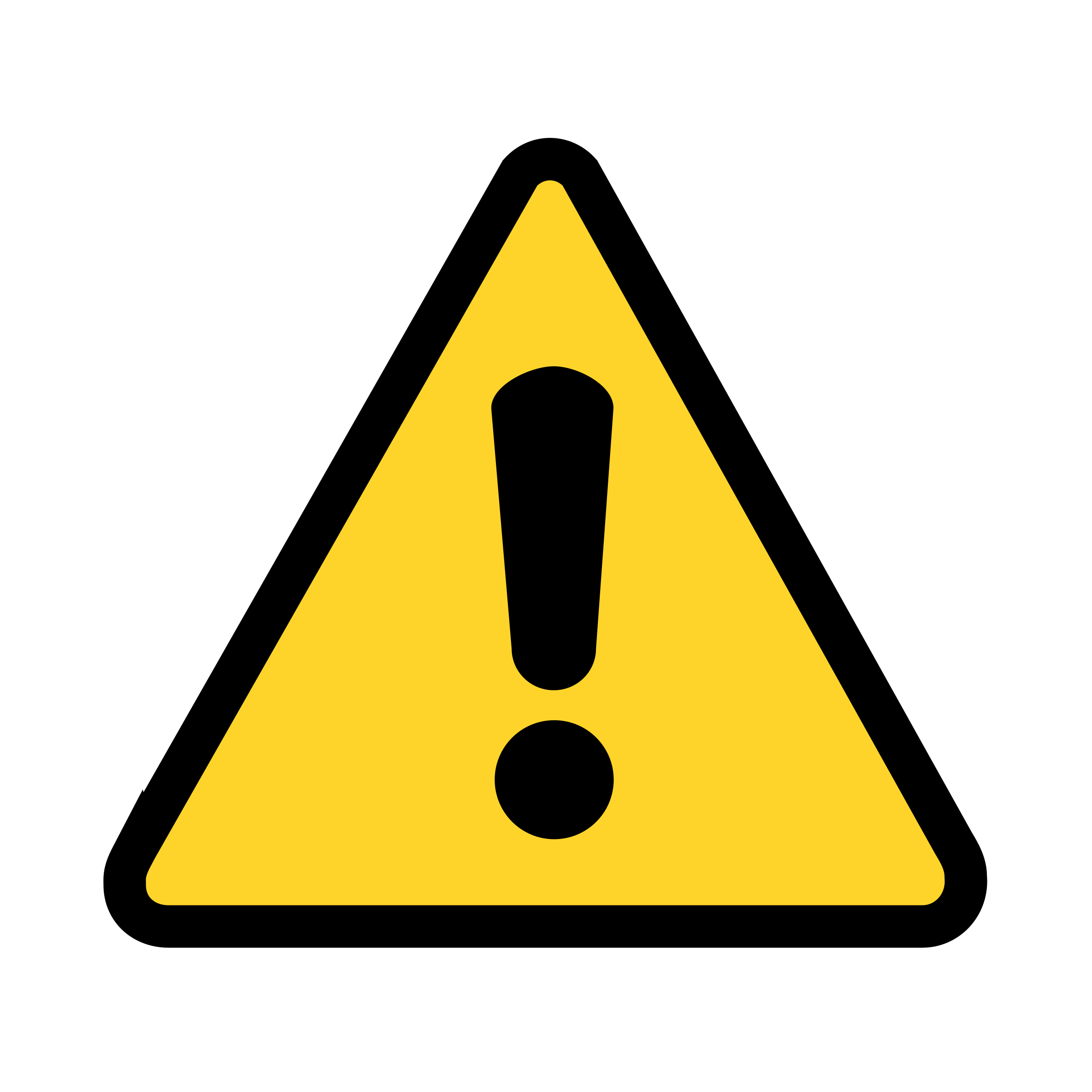 WARNINGThis video may contain discussions or scenes which some viewers may find upsetting.VIEWER DISCRETION IS ADVISED